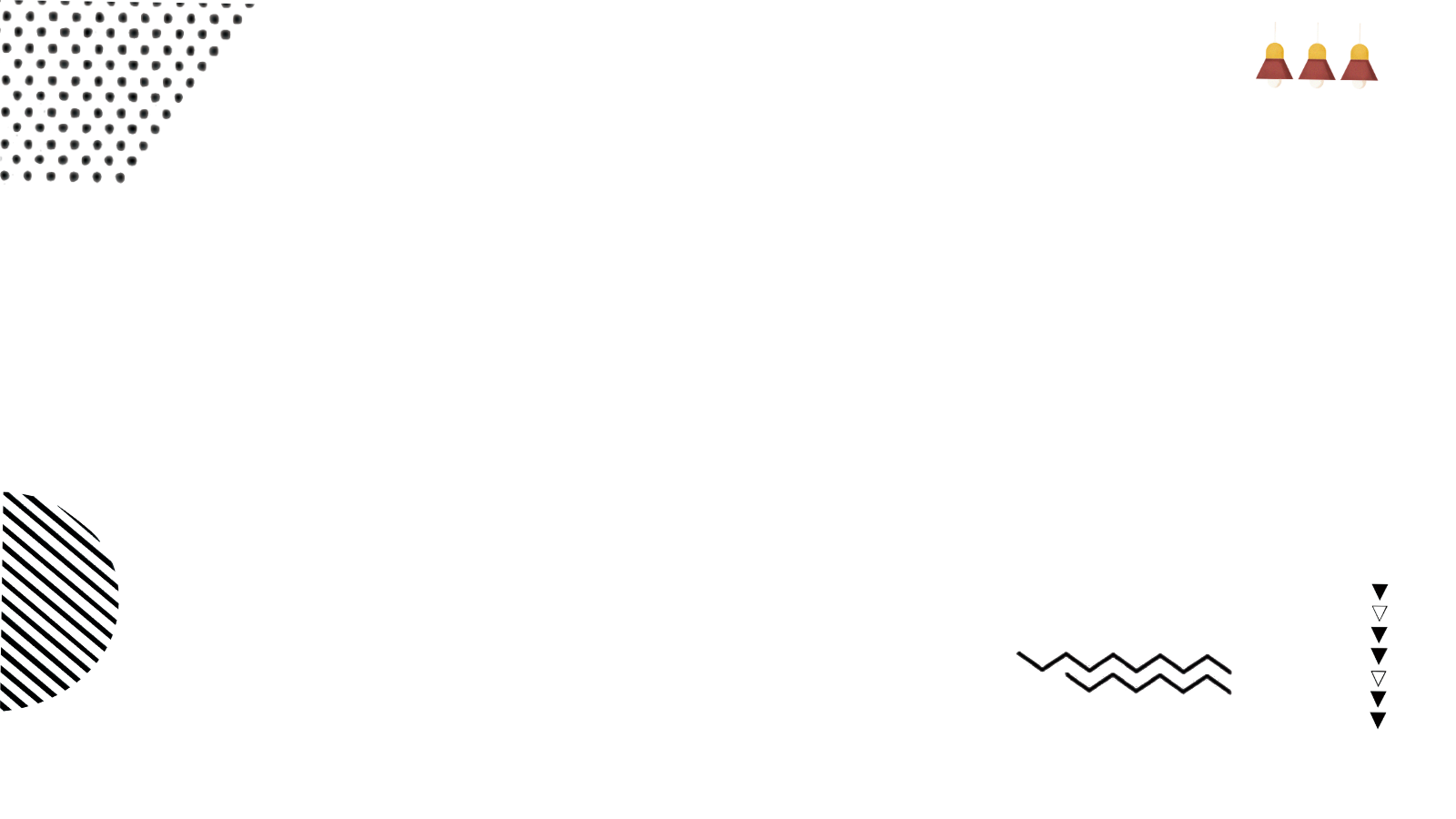 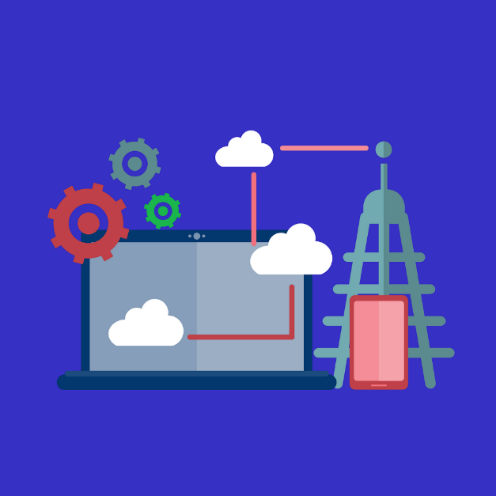 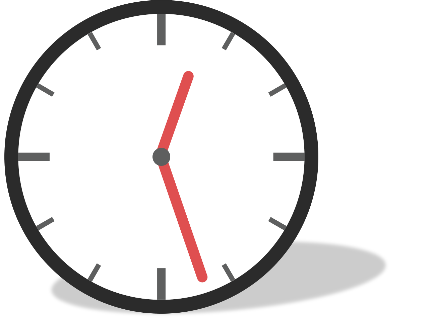 企业培训/教育培训
TTT管理培训
TTT MANAGEMENT TRAINING
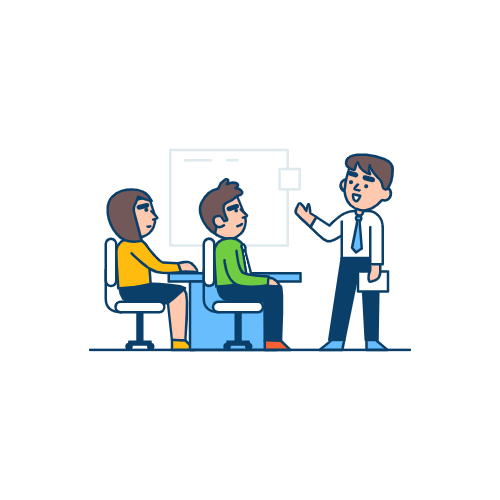 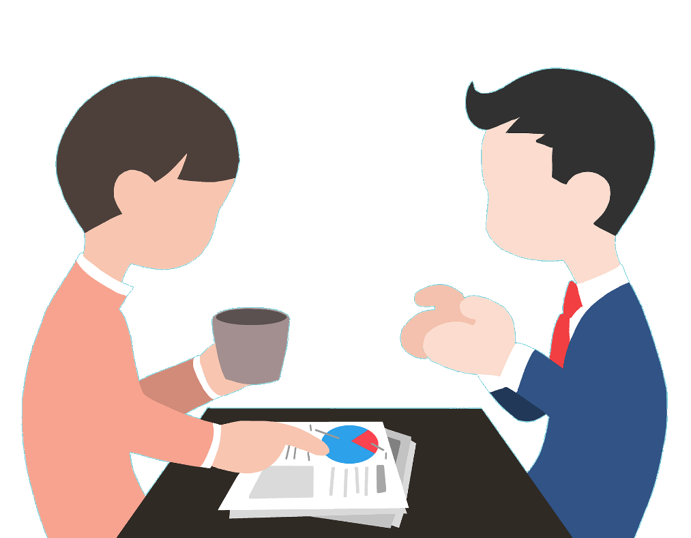 汇报人：PPT营
时间：XX年XX月
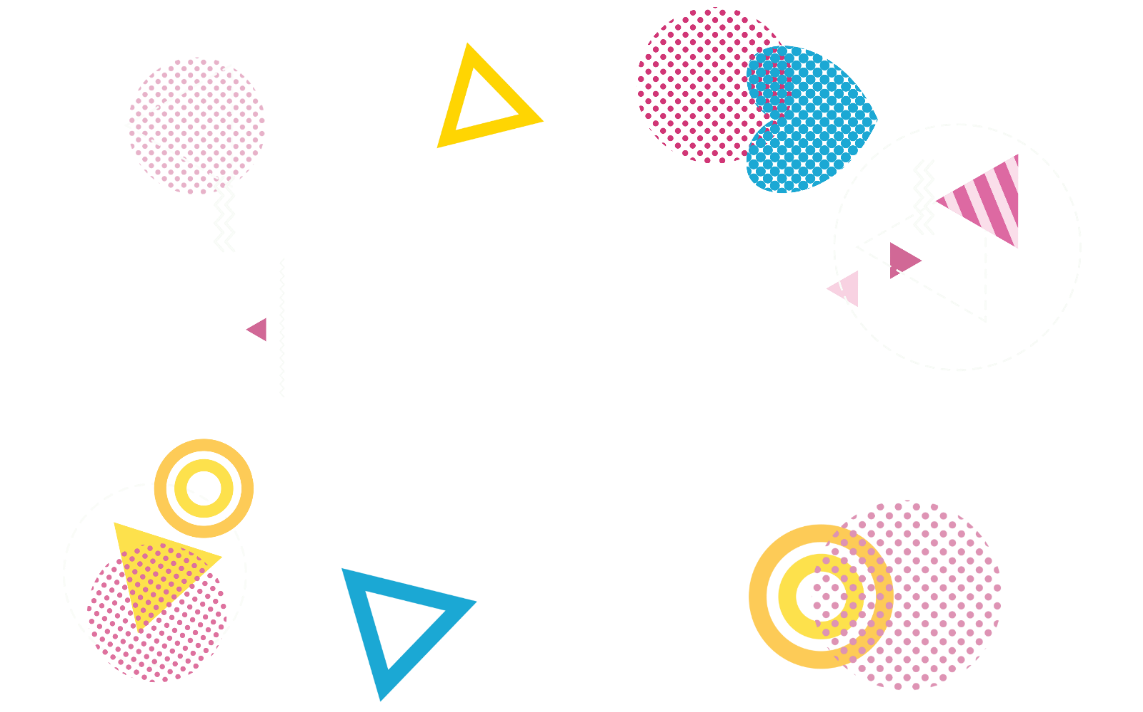 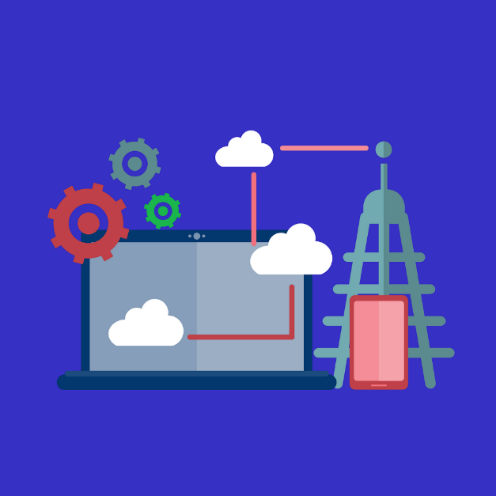 培训内容
培训目标
培养计划
目录
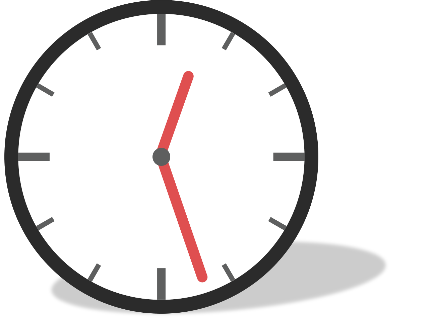 TRAINING CONTENT
TRAINING OBJECTIVES
TRAINING PLAN
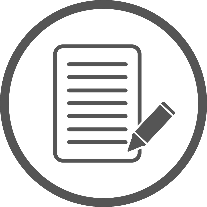 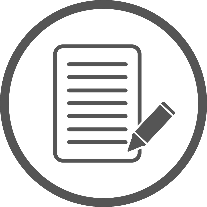 TTT含义
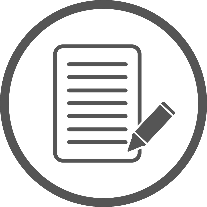 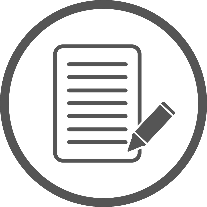 TTT MEANING
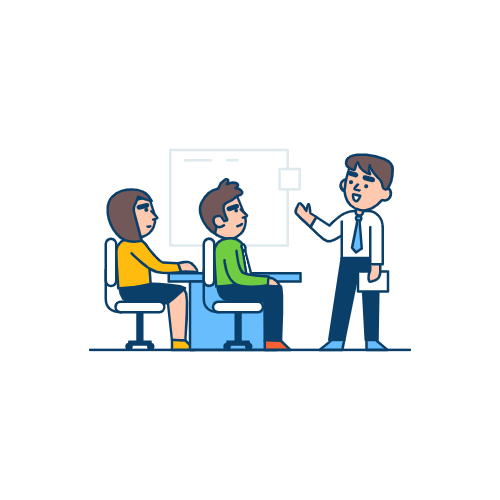 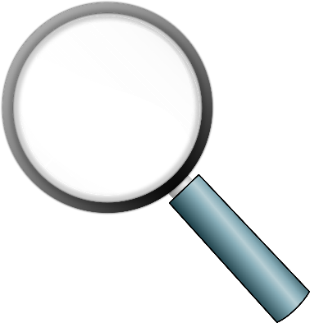 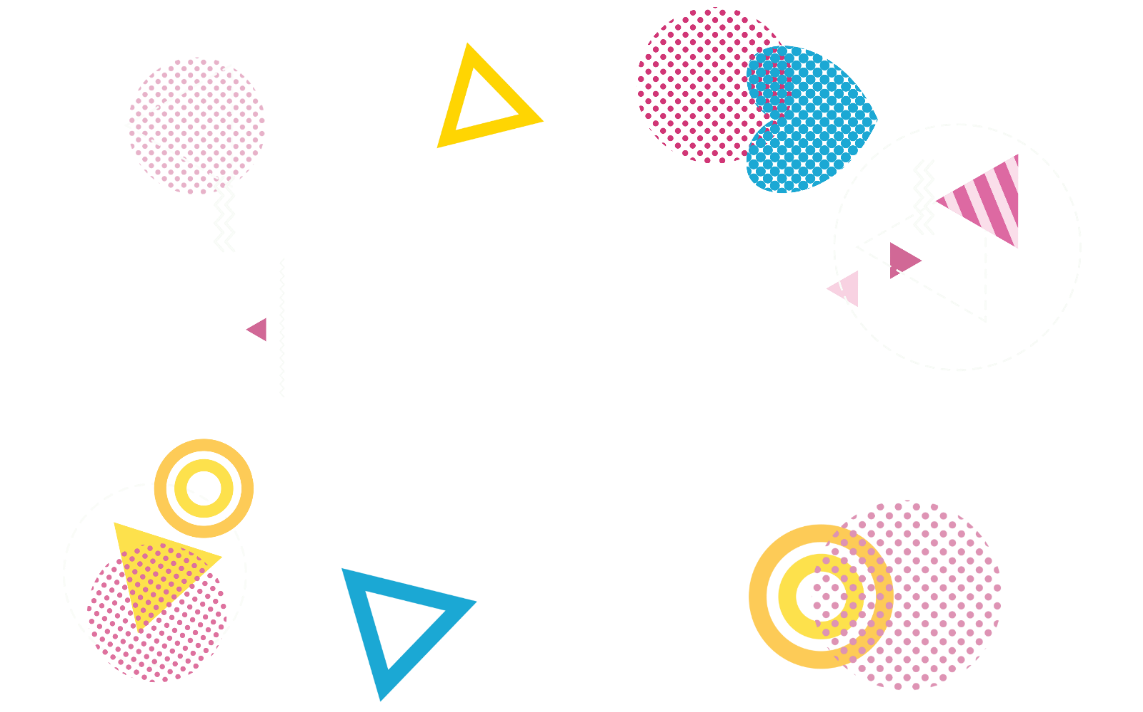 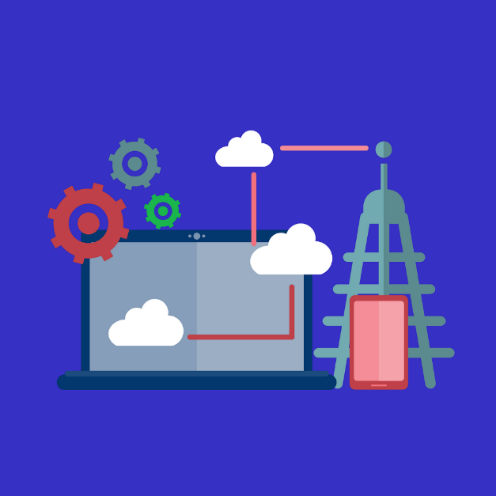 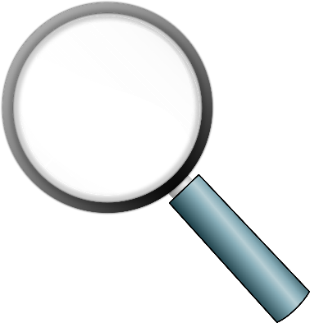 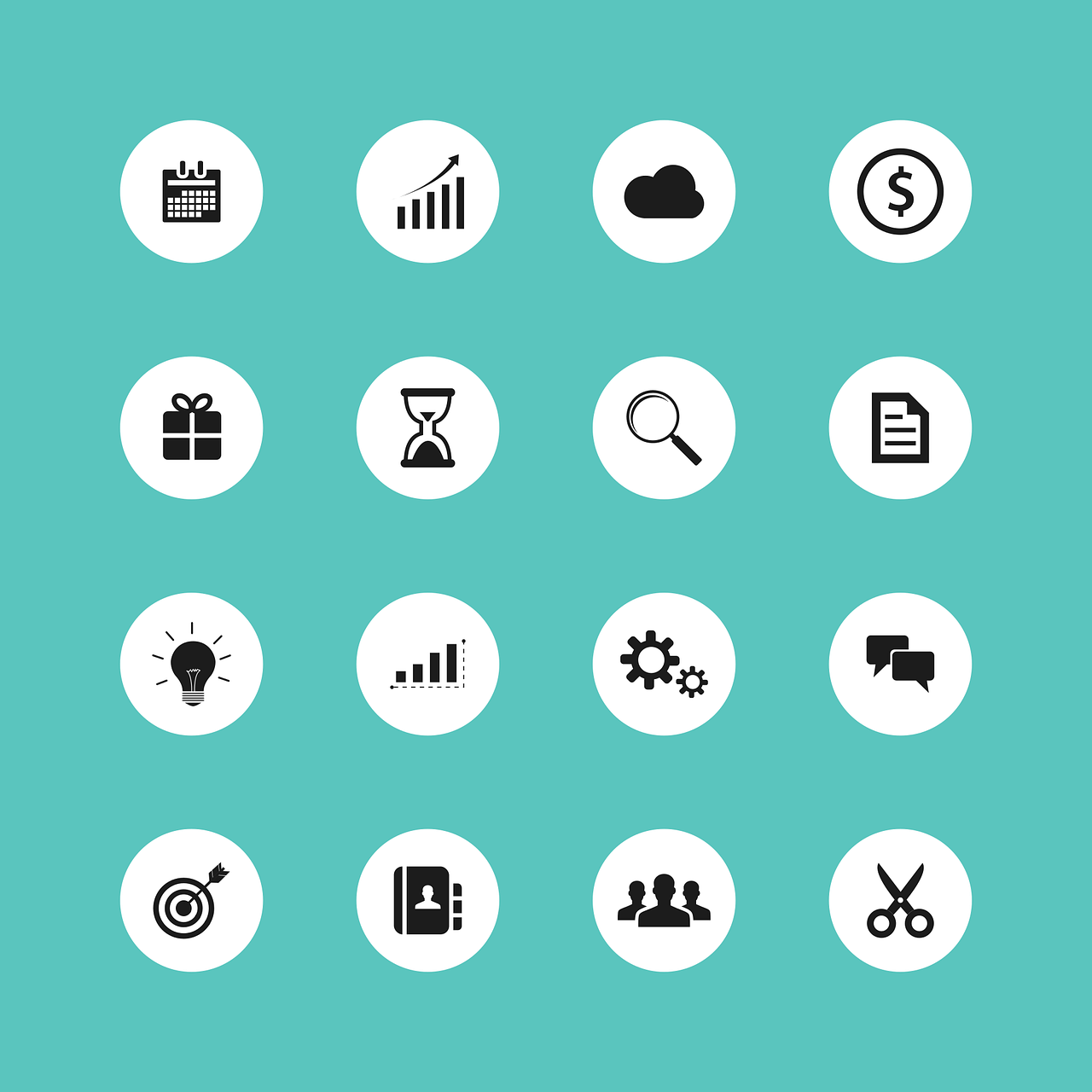 培训内容
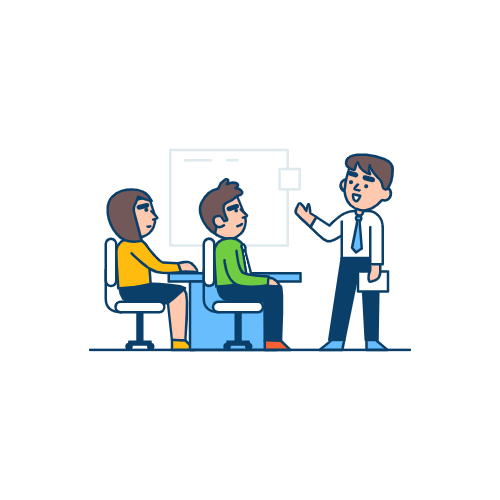 TRAINING CONTENT
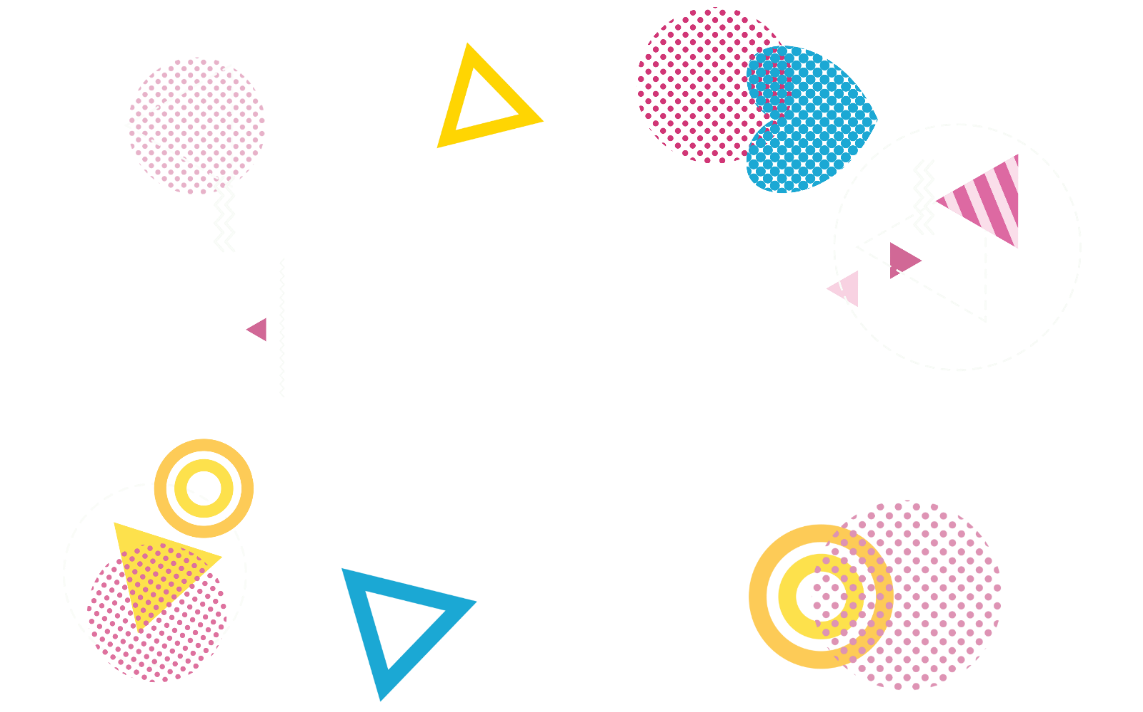 基本内容
表达班培训：
企划班培训：
帮助学员建立身为顶尖讲师正确的心态，不断提升成功讲师的各种修为；掌握完美教学表达的十余种方法；高效能的运课技巧，使课程生动、气氛热烈、学员参与性高，同时能够灵活应对突发状况；职业讲师对器材的应用
很多企业在进行TTT培训的时候只注重学员表达能力的训练，却忽略了课件企划方面的培养。其实，专业的教学创意是从企划开始的，如果缺乏企划能力，课程结构的设计就会缺乏合理性，知识结构混乱、模糊，这时即便有再好的表达能力，因为缺乏系统性，最后学员接受的有用知识也少得可怜。
基本内容
三层含义
效益最大化
它让企业完全站在了主导地位，使培训的效益最大化，完全符合当今企业培训以自主性为主的发展方向。使企业培训走上认同文化——提高技能——人才储备的良性发展循环。
建立学员对教学企划的正确认知；提升学员自我需求诊断能力，确保培训高效益；提升教材、教案、授课PPT研发专业技巧，提升课件系统专业度和完善性
培训作用
TTT能起到帮助企业建立培训系统，根据企业需求设计培训计划，根据培训课程进行资源配置和组织管理的作用。它为企业培训了内部的培训师。解决了外部培训不能紧贴企业需求的培训不足。通过对企业培训评估程序的建立，也避免了有些企业为了培训而培训的弊病。
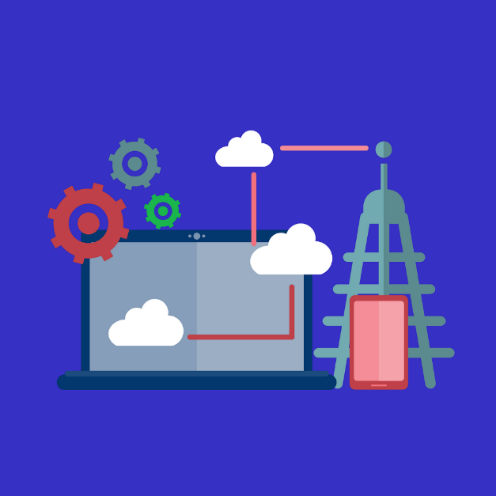 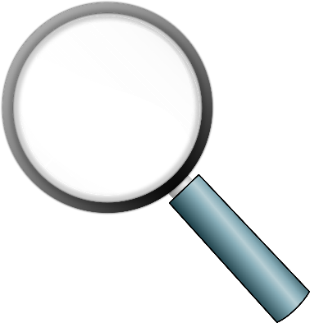 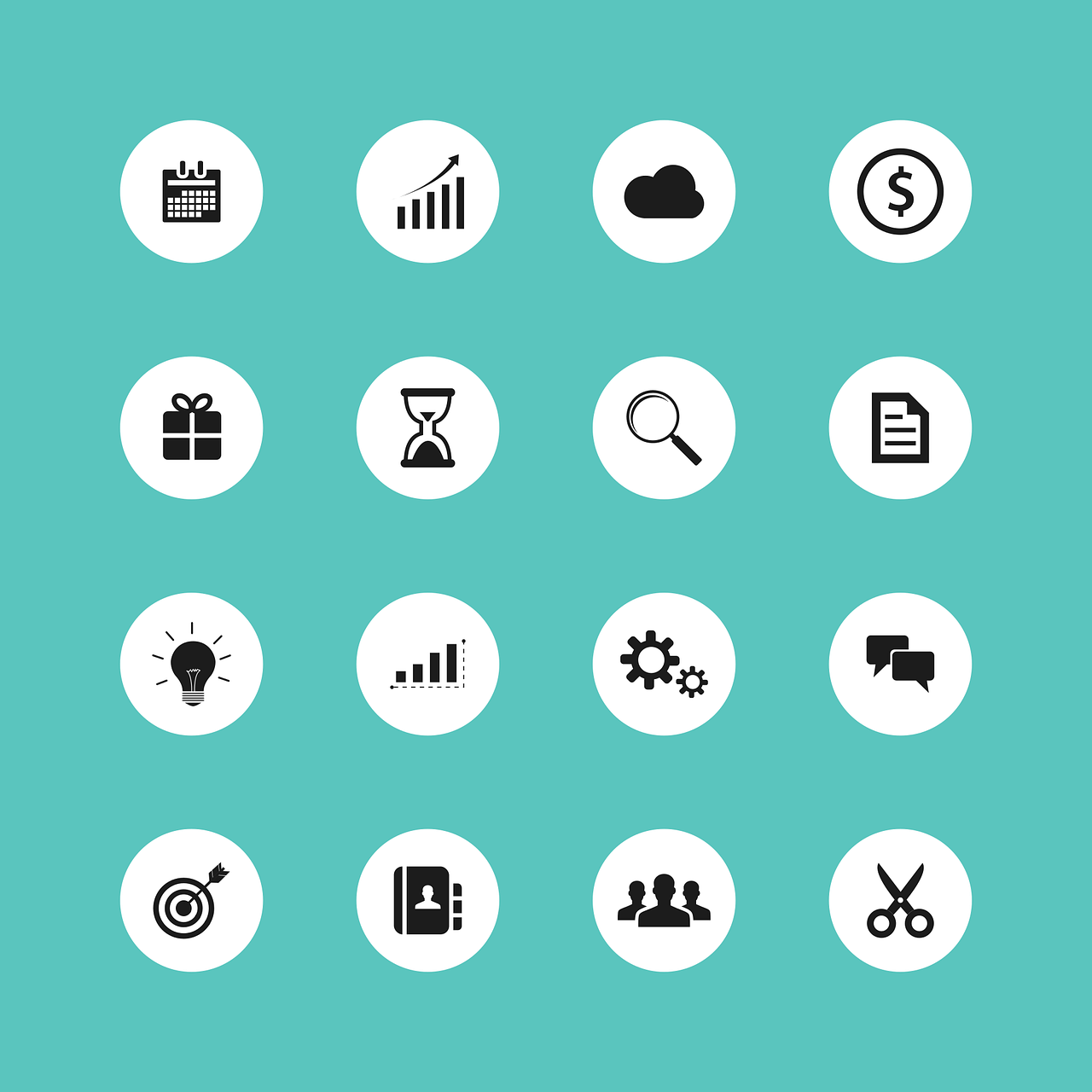 TTT含义
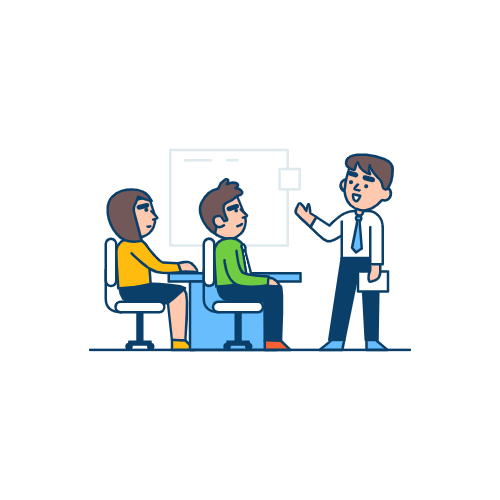 TTT MANAGEMENT TRAINING
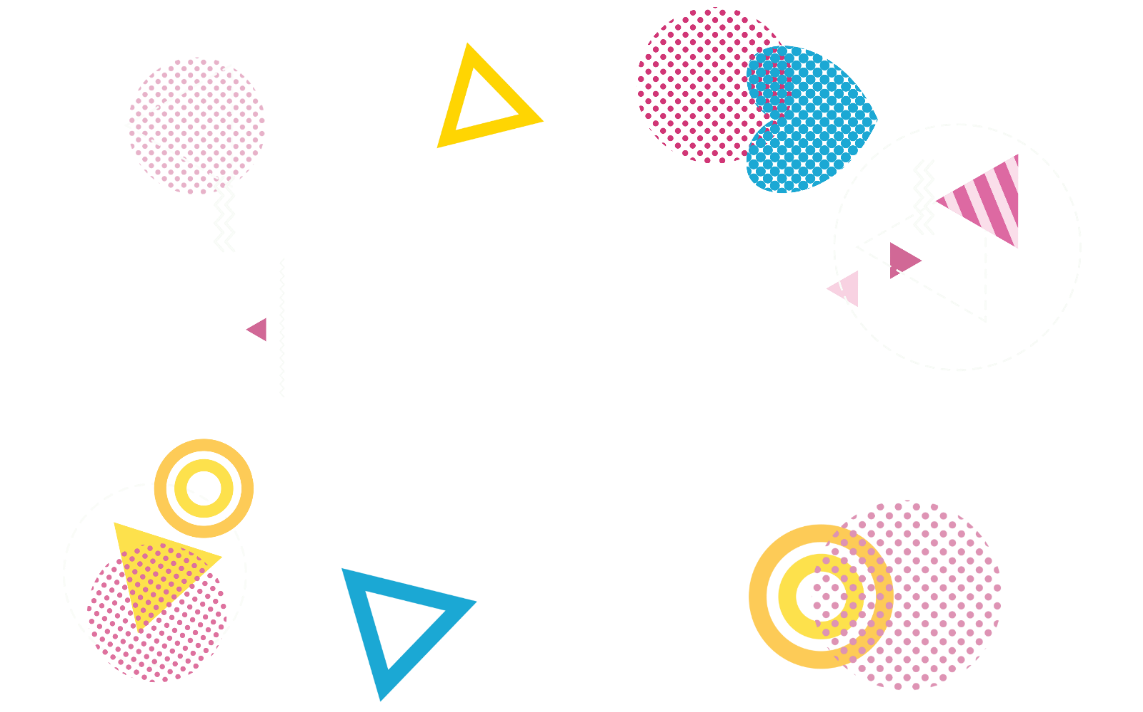 TTT含义
学习平台
包括“预训、正训、自训、复训”在内的四阶段全程训练模式，不仅可以为结业学员提供IPTA认证证书，还为认证学员提供终身免费复训机会，成为认证学员不断成长的学习平台。
TTT课程
在培训界风起云涌、各类培训遍地开花的时代，TTT课程也成了经常被人模仿的对象，经过永不停步地创新与完善，中文版TTT已发展到5.0 版，创造性推出“全程训练、终身学习”的全新训练模型
专业领域
TTT意为培训培训师。一般情况下，它是通用企业管理培训领域的职业培训师、企业内训师的职业技能和职业素质训练课程，有时特指在某个专业领域内的专业技能培训师的培训技能训练课程。
TTT含义
适合人群
系统专业
需求调研
视觉化工具
通用企业管理培训领域的职业培训师；企业内部专职培训讲师；专业培训机构的管理人员和培训课程负责人；企业内部培训体系规划、内训师管理和内训课程开发人员
企业内部的HR经理、培训业主管；以兼职培训师身份参与企业内部培训的企业中层干部、业务骨干；企业内部各级管理人员。TDP按照国际职业标准教程对经理人、培训师进行全面、系统、专业训练，帮助企业培训师更专业，帮助管理者提升领导力和影响力。
培训师是一个问题的解决者，通过前期企业系统化的需求调研，确定企业问题的关键原因和责任人，然后运用视觉化工具进行问题的分析和解决方案，在需求调研的前提下
运用视觉化工具进行培训结构的设计和课程互动内容的设计，设计引导框架，最后讲师授课。整个课程在视觉化的基础下进行授课
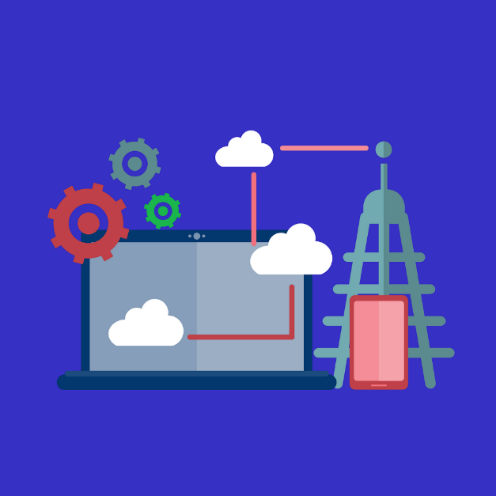 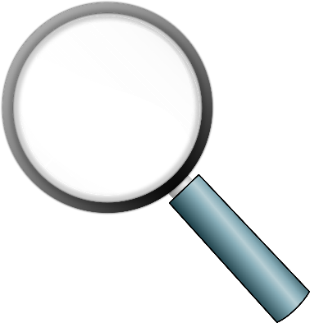 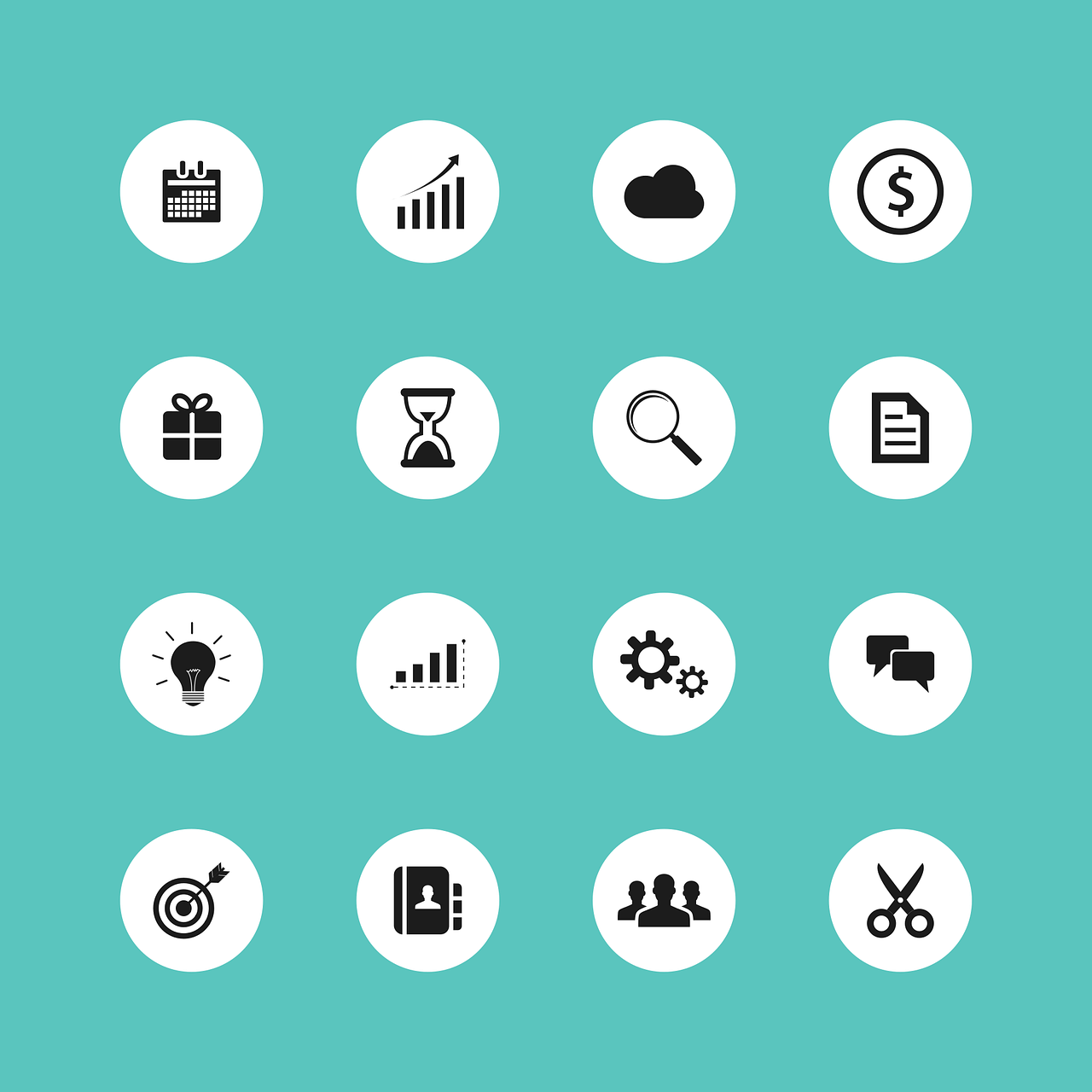 培训目标
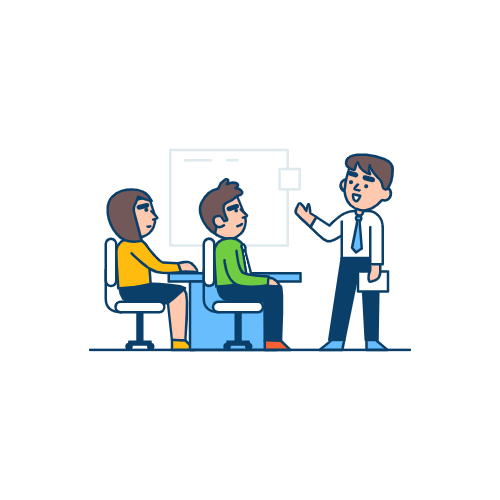 TRAINING OBJECTIVES
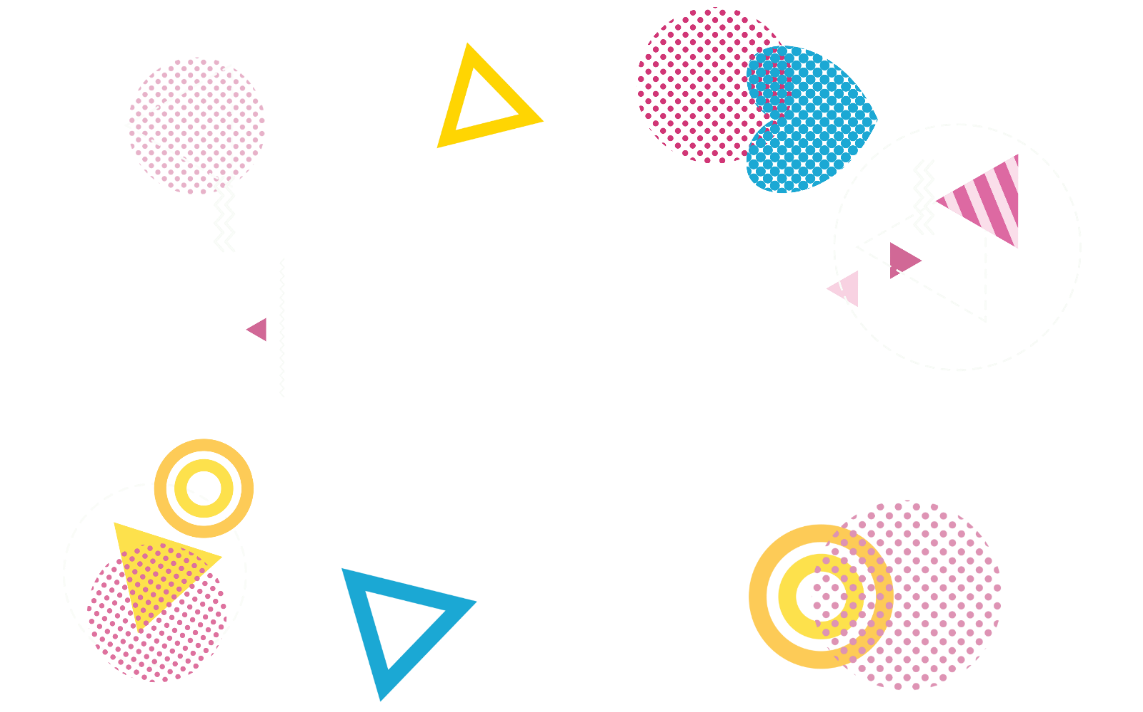 基本内容
明确目标
自我成才
人才团队
自我培养
然后在培养自己的人才团队的过程中，企业又遇到一个核心问题：如何让进入企业的员工成长为企业所需的人才？
大多数企业家都相信培训不是万能的，但是要员工自我满足工作标准甚至成为卓越的人才，没有培训也是万万不可能的。
企业市场变化无穷，竞争优势难以巩固，从资源掌控、人脉经营到公平的市场竞争发展中，企业家越来越形成共识：人才团队是企业实现战略目标的基础。
但是问题是如何才能拥有符合完成企业经营目标的团队呢？外部猎头空降大虾到企业是一种方式，但更多企业认为更可行的方法是企业自我培养
管理实施
市场背景
实现目标
了解企业
这些年的培训行业发展就是基于这样的市场背景，然而对于企业家来说有提出了一个更现实的问题
我承认培训很重要，但是如何用较低的成本实现培训目标呢？如果都是通过外部机构职业讲师的方式培训，一来讲师是有水平的，课程也是不错的
但是却未必真正了解企业实际经营的现状和问题；二来这样的模式成本对于企业来说实在是太高了，因为培训部门不是直接产生业绩的，而是花掉利润中拨出的经费的
项目实施
节约成本
内部培训
分享技能
阻碍道路
专为而生
企业家开始接受“企业培训还是要靠自己人”
让中高层干部，骨干员工，标杆基层员工成为内部培训师
将他们的知识、技能、价值观复制到其他员工身上
在实践过程中，阻隔这条路径的巨石就是内部的培训师不具备培训领域的专业技能
TTT培训就是基于解决这个问题而开发的课程
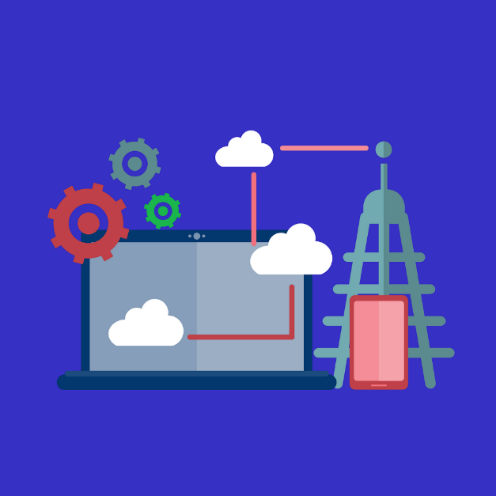 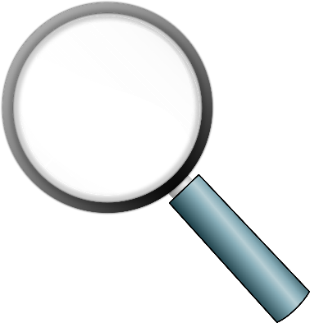 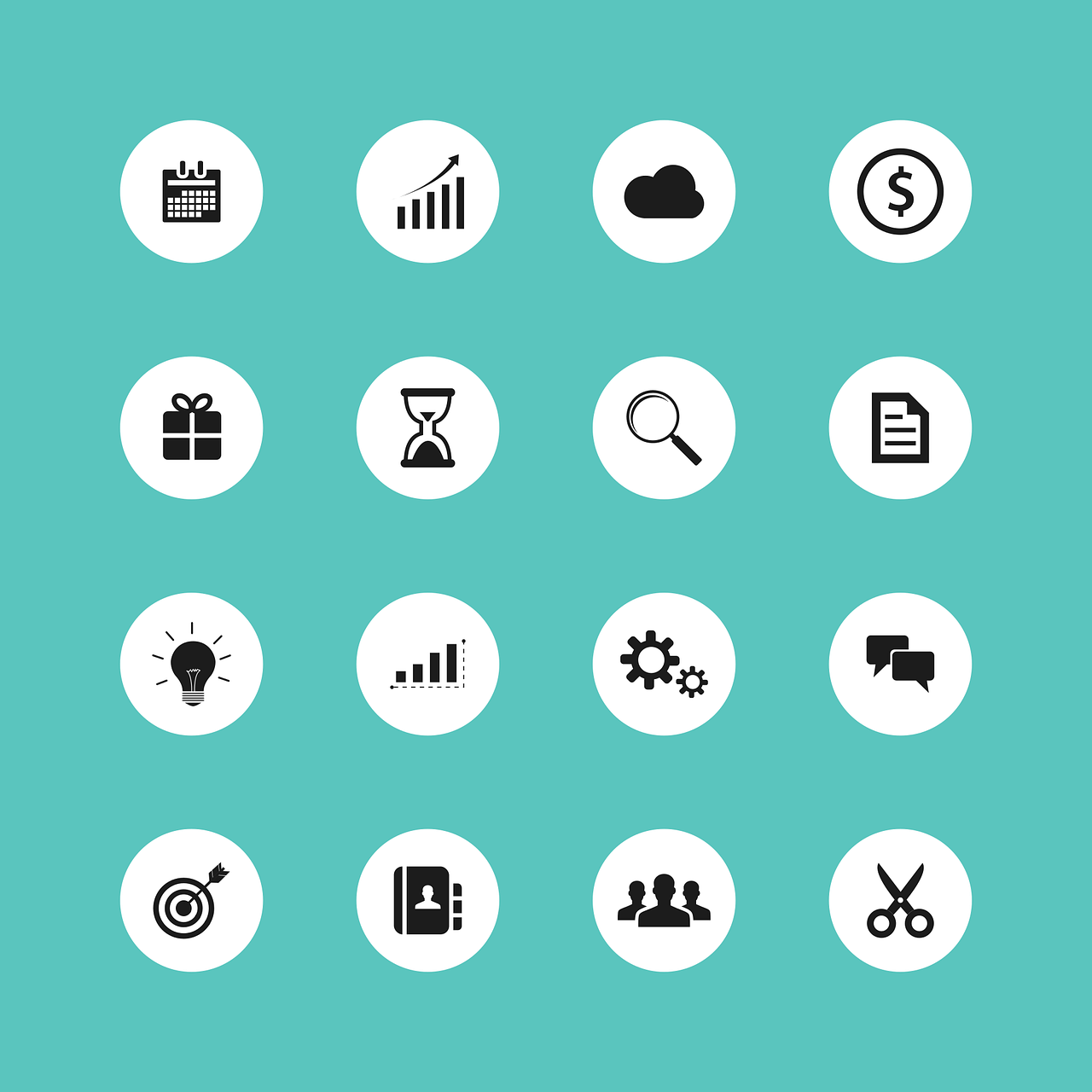 培养计划
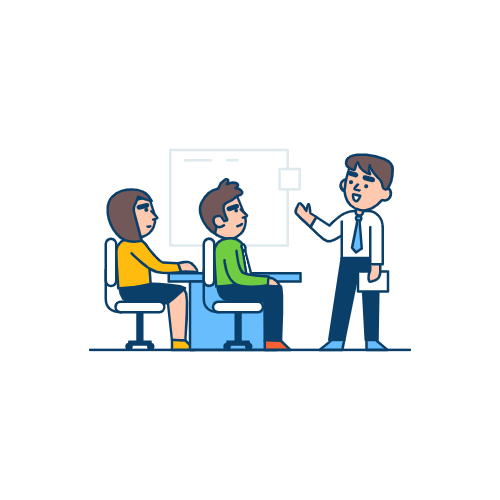 TRAINING PLAN
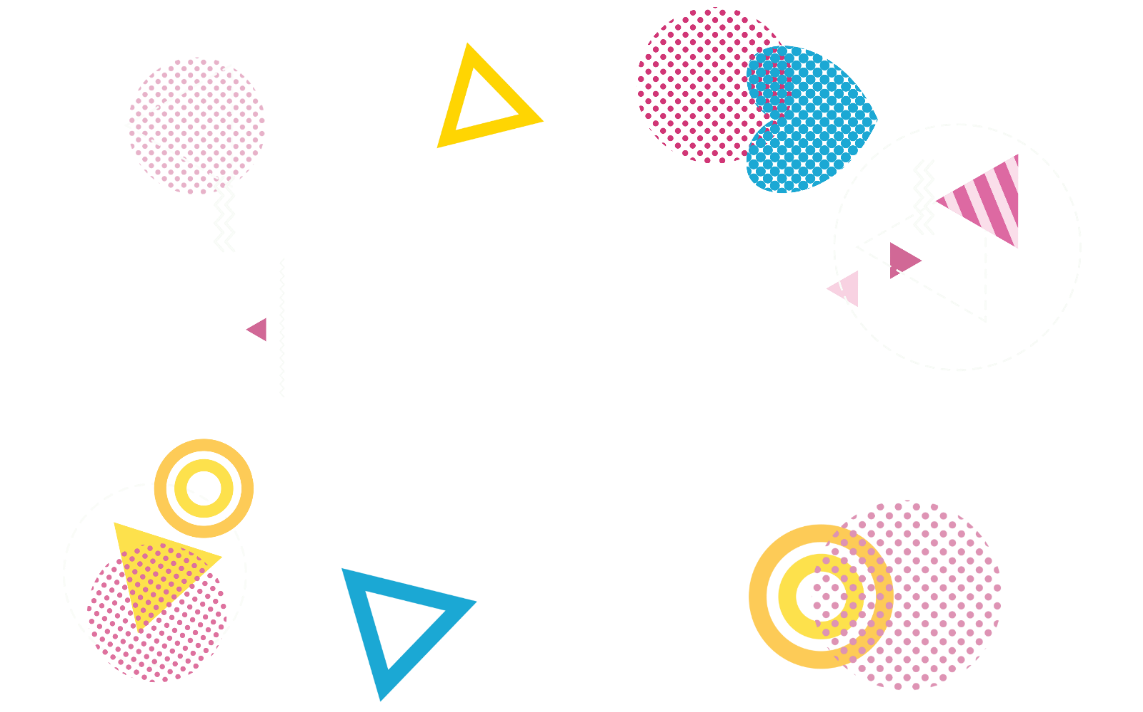 培养计划
TDP含义
课程体系
证书
TDP：Trainer Development Program，意为师资培养计划，TDP课程针对的是有一定工作经验的素质较高的从业者，欲成为职业培训师的人群
TDP的课程是学习系统的知识体系与实践技能，以达到从事职业培训师这一职业的任职要求。TDP的课程学习时间为4-8个月
学习的是科学系统的知识与实践体系。TDP课程结束后，学员通过考试，可以获得由人力资源与社会保障部颁发的CETTIC职业师资培训证书，在就业与升职时具有比较大的作用
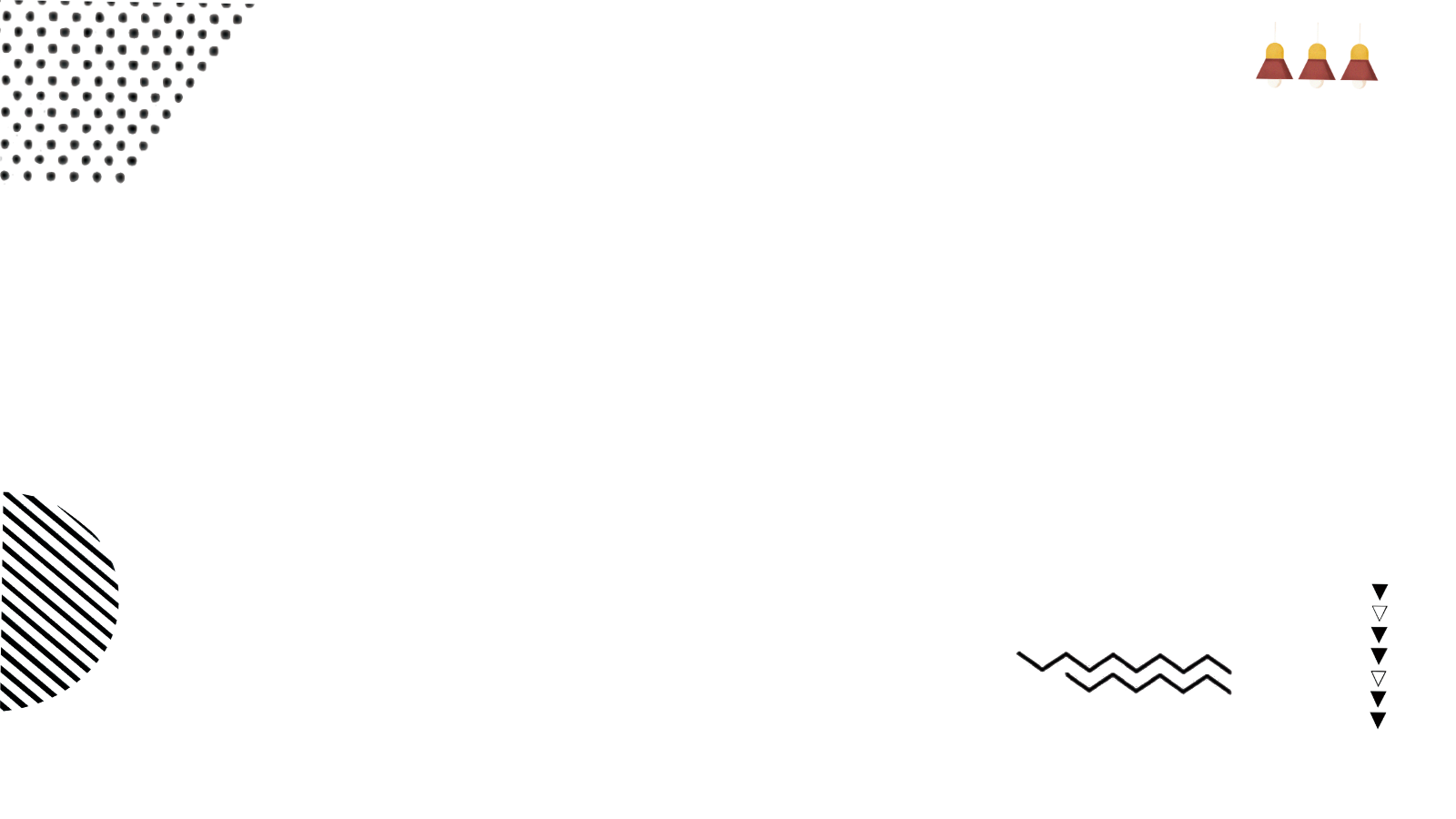 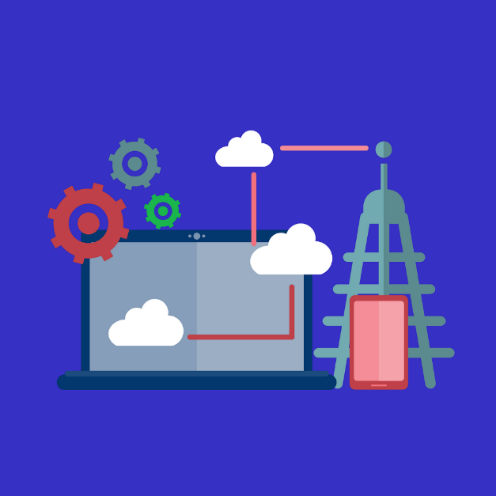 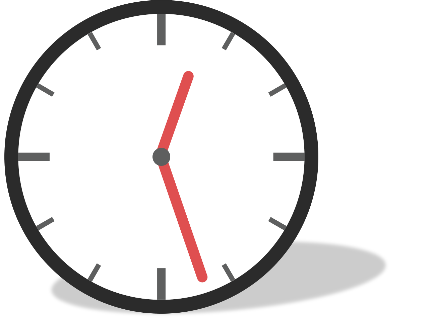 企业培训/教育培训
感谢观看
TTT MANAGEMENT TRAINING
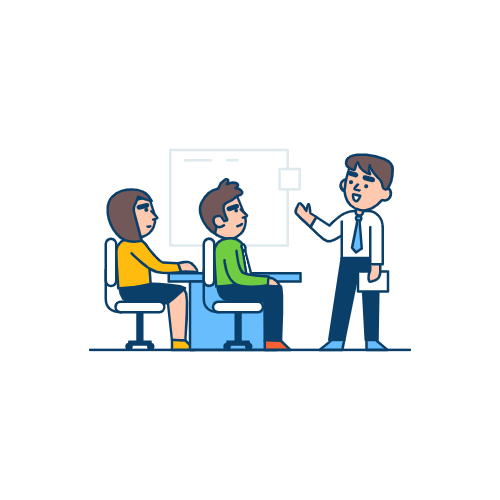 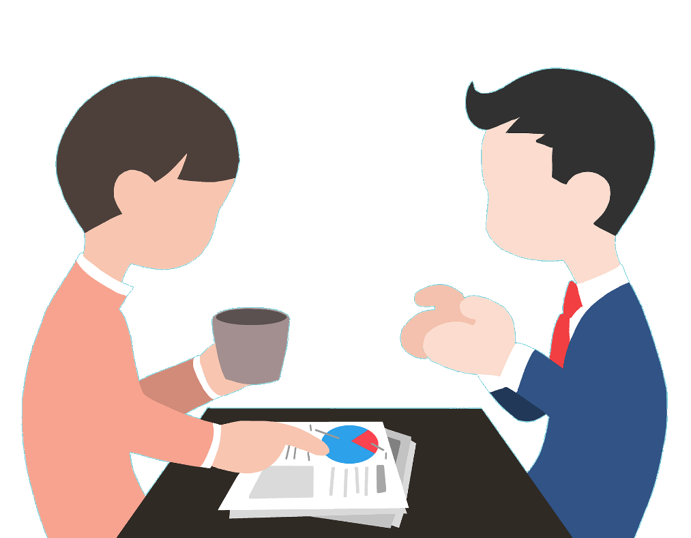 汇报人：PPT营
时间：XX年XX月
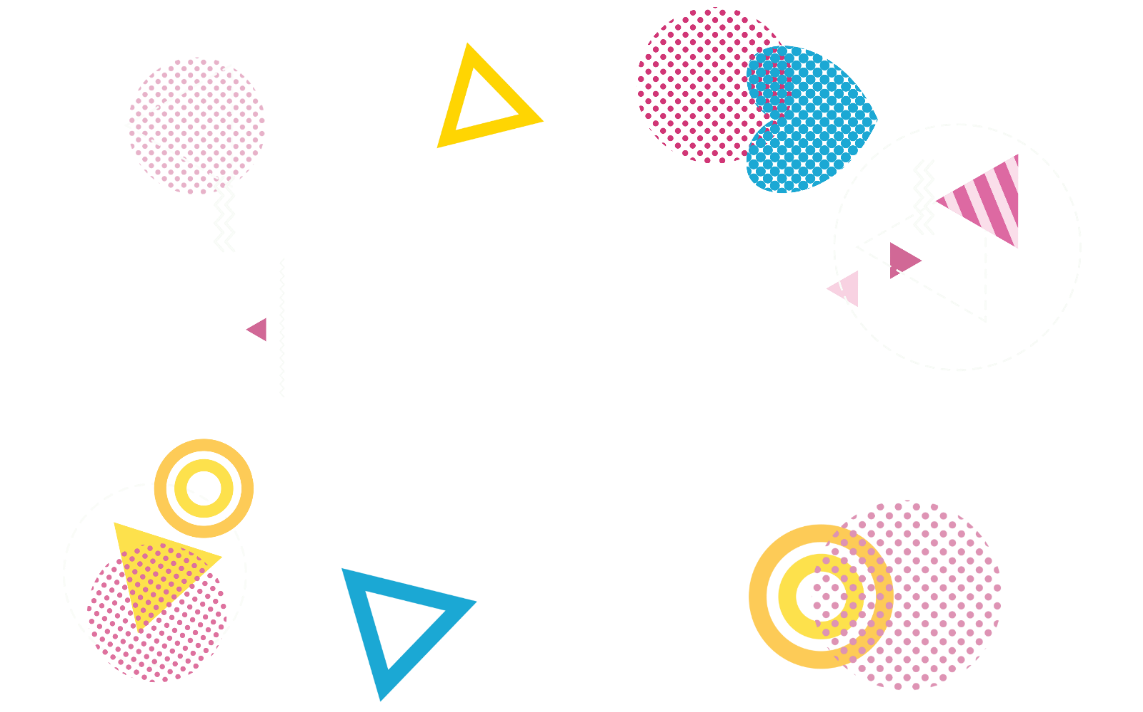 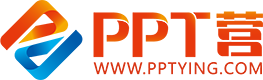 10000+套精品PPT模板全部免费下载
PPT营
www.pptying.com
[Speaker Notes: 模板来自于 https://www.pptying.com    【PPT营】]